Frågor att ställa till din EMS-leverantör angående RoHS-kompatibilitet
Har ni en kvalitetssäkrad blyfri process, ex hantering av risken för “whiskers”?
Hur säkerställer ni att inköpta standardkomponenter är RoHS-kompatibla?
Hur säkerställer ni att inköpta mekaniska specialdelar är RoHS-kompatibla?
Hur säkerställer ni att inköpta skruvar och muttrar är RoHS-kompatibla? 
Om det skulle visa sig att färdig produkt är inte är RoHS-kompatibel, hur hanterar ni det?
www.inission.com
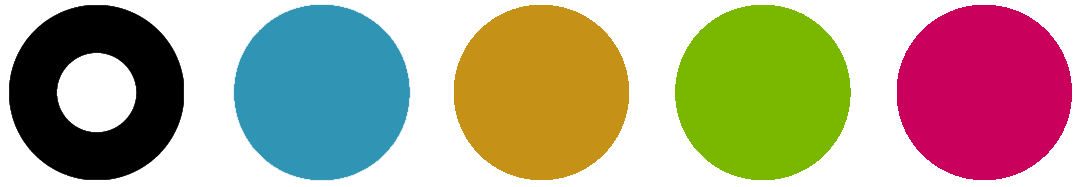 www.inission.com